Public support to organic exports
Political justification for supporting the export of organic products
Improving trade balance and livelihoods
Exports mean improving trade balance, but even more so in Organic Agriculture (often does not require a lot of imported inputs – relies more on country’s own resources).
Moving away from a bulk segment with global competition to a quality segment with high price premiums & increasing demand.
Rapid growth is possible, e.g. Tunisia organic export went from 7 million Euros in 2004 to 140 millions in 2015 (annual growth rate of 30% over the period).
Way to “pull” organic production uptake in countries that don’t yet have a big domestic demand.
3
Possible ways to support organic exports
Possible forms of support to organic export
Support organic companies to attend international trade fairs (e.g. BioFach), either individually or grouped in a country pavilion. “Country of the year” is another option.
Trade missions taking organic companies abroad with an organized program of visits, or an national organic day in a target market “e.g. Tunisian organic day” in Dubai. 
Invite potential buyers for a country tour of producers and exporters.
Provide information and/or training to domestic companies on requirements of target markets (e.g. USDA funded the OTA trade guide), or fund export market studies.
Embed export support in value chain development projects.
[Speaker Notes: Travel costs and booth space is very expensive for small companies starting off in the organic export business, and giving them support to attend an international organic trade fair (with or without a booth) can be a very good way to enable them to make initial business contacts abroad, as well as get a sense of the demand and trends in this sector.]
Country examples
Tunisia
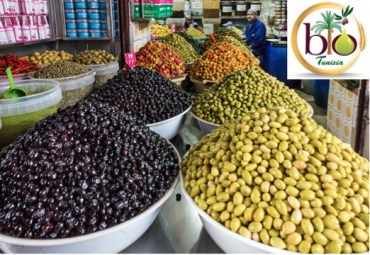 Tunisia support OA exports towards the EU 					    since 1999. Now looking into emerging markets.
The Agricultural Investments Promotion Agency (APIA) promotes organic exports in various ways:
promotion strategy for Tunisian organic products on specific markets 
Tunisia Organic Pavilion at BioFach
special events in Tunisia to present Tunisian organic products to potential foreign buyers, etc.
Other government agencies provides special training days for domestic companies on specific export markets.
Ministry of Agriculture produced a film on Tunisian organic products, for use by Tunisian embassies and economic representatives abroad.
7
EU
In the period 2007-2013, the EU Commission spent a total of EUR 4.9 million on projects supporting organic exports.
Business Missions e.g. to Korea in 2016 reserved for Organic Food & Beverages, where EU companies participate in the Food Week Korea exhibition, showcase their products, and meet business contacts.
The Netherlands: in the National Organic Action Plan 2005-2007, supported exports of organic products with a EUR 1.7 million budget allocated by the Ministry of Agriculture. This included promoting Dutch organic products in international fairs and through trade contacts.
Denmark: The Organic Export Academy managed by Organic Denmark received support from the government for export training and seminars. There is a provision of around EUR 1.3 Million/year for export under the Fund for Organic Agriculture.
8
Pitfalls and challenges of this form of support
Lessons learned
Same challenges as supporting agricultural exports in general. Small volumes may not match the expectation of large traders.
In organic, only premium quality segments available, unless it is a feed product.
Numerous obstacles relating to standards and certification requirements and procedures
Exhibiting at a fair is an expensive step and not always worth it: requires exhibitors to have an attractive display, samples, and good communication skills, in order to get value out of a stand. Another option is to simply visit the fair instead of exhibiting. 
General tendency to underestimate the difficulties and benefits in export marketing. In some cases local prices are higher than export prices.
10
Thank you for your attention!
Complete policy toolkit available at www.ifoam.bio